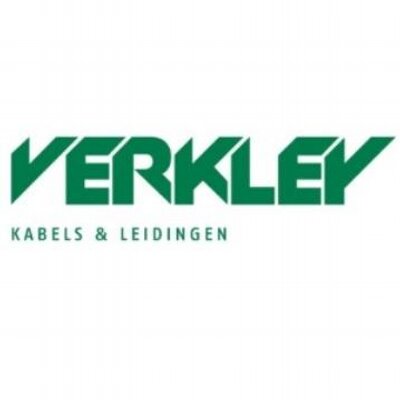 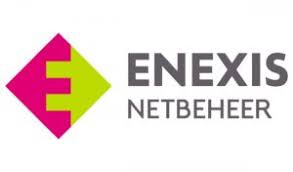 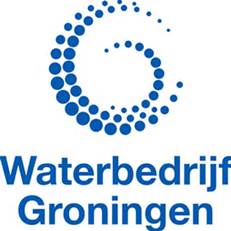 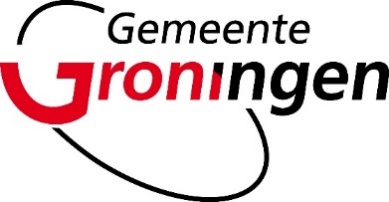 Welkom
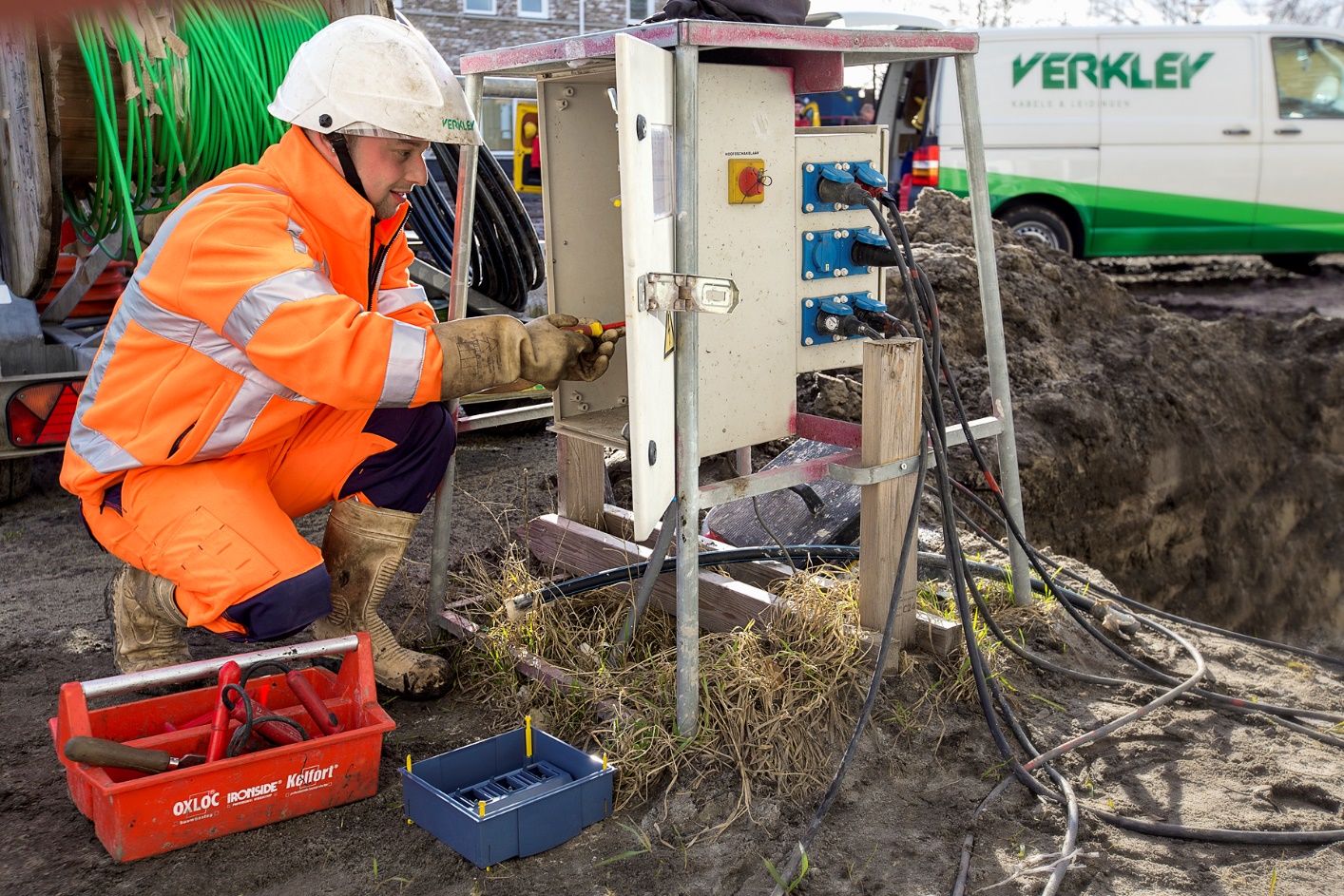 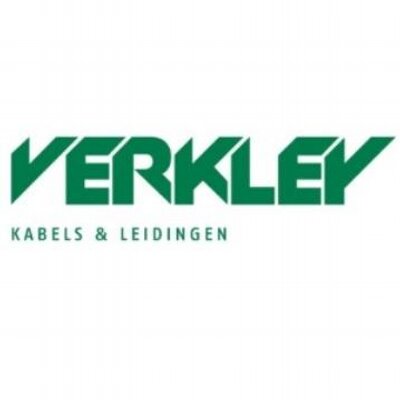 Voorstellen
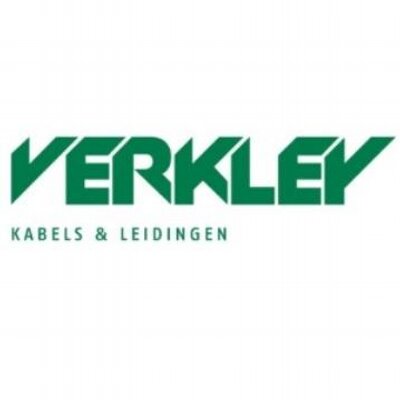 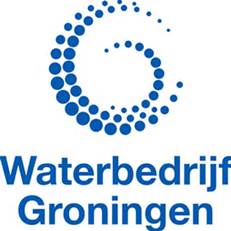 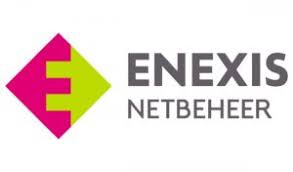 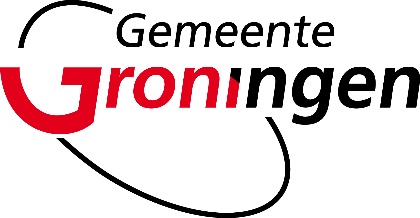 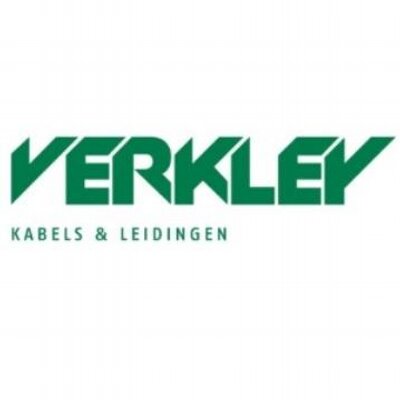 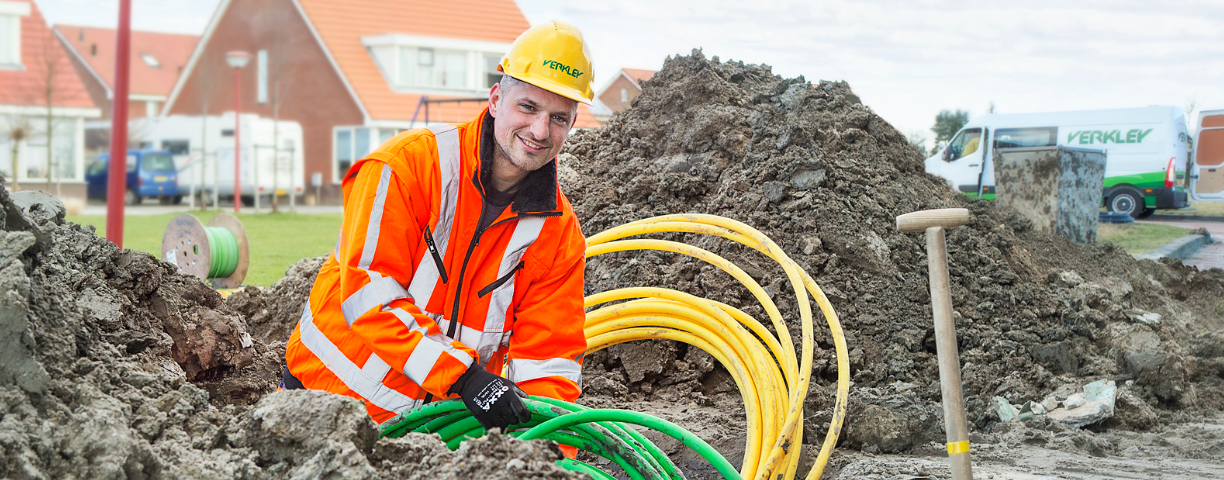 Verkley

Aannemer ondergrondse kabels en leidingen uit
Groningen (Roggen) en Drachten met
52 jaar ervaring in Noord-Nederland en veel
ervaring in Stad.
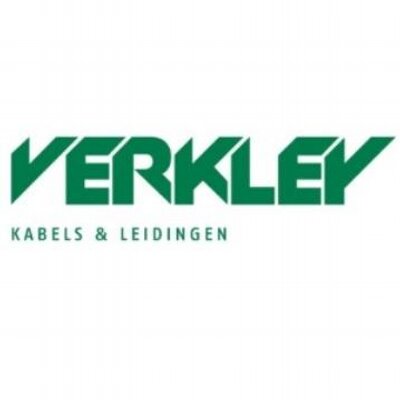 Wat gaan we doen ?

Vervangen:
gas- /waterleidingen en elektriciteitskabels
ov-kabels voor de openbare verlichting

Wij zijn te gast in uw straat en willen de overlast minimaliseren
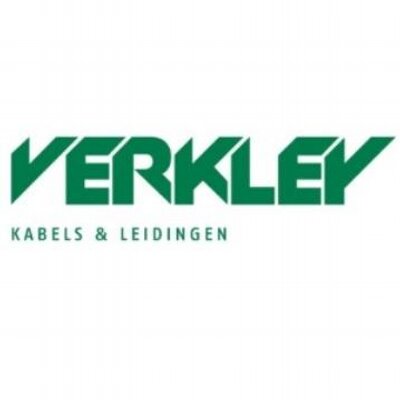 Waarom ?
Verbetering van het netwerk voor gas, elektriciteit, water en openbare verlichting.
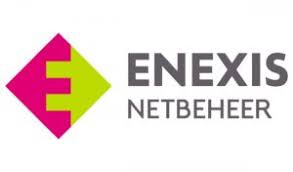 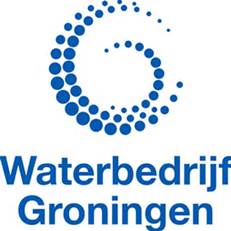 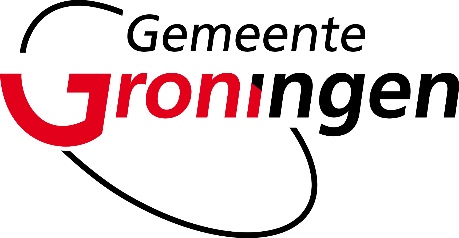 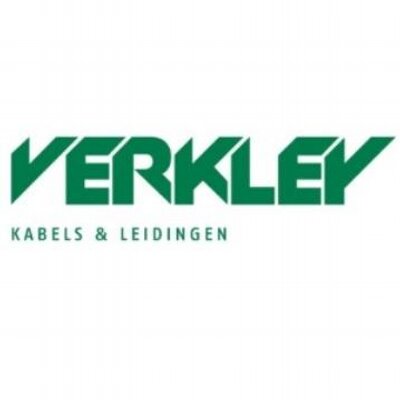 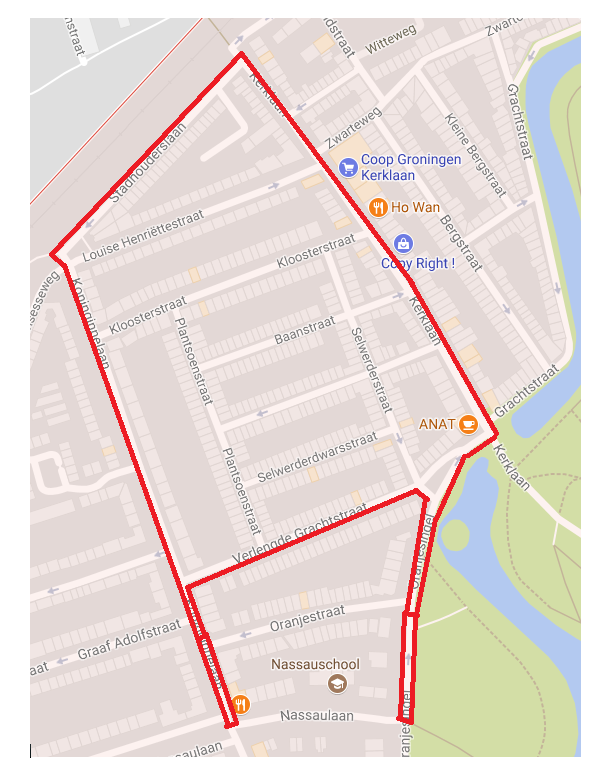 Waar ?
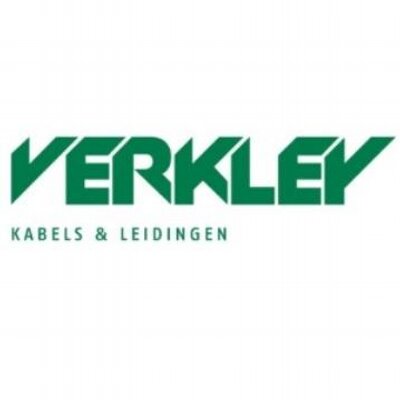 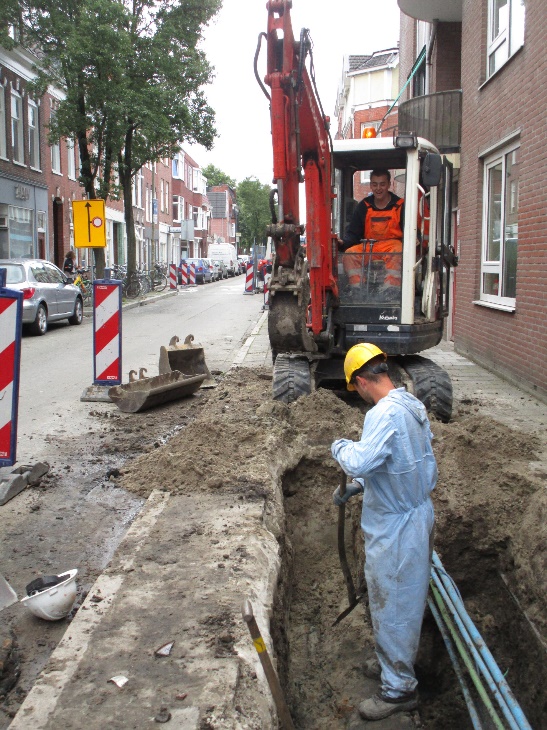 Wat betekent dit voor u ?

Het trottoir gaat open, er wordt gegraven (hand en graafmachines)
Tijdelijk geen gas, elektriciteit of water
Wij maken een afspraak als u thuis moet zijn
Tijdelijk parkeer-/inrijverbod deel van de straat
Hinder bevoorrading bedrijven
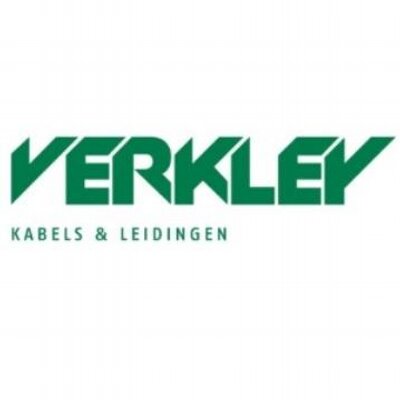 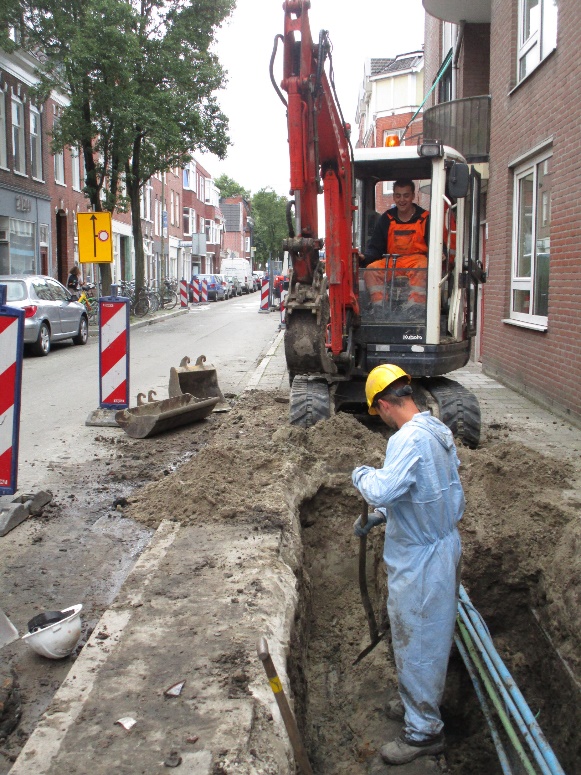 Wat betekent dit voor u ?

Vervoer van zand en materiaal
Geluid: kranen, trilplaten
Bouwkundige opnames Adviesburo Jager

Alles vervangen in één keer lukt niet
Uw trottoir gaat vaker dan één keer open
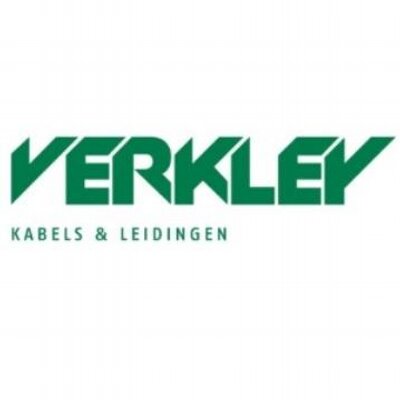 Minimaliseren hinder

Door tijdig u te informeren
Geen elektriciteit, gas en water: u wordt 3 of 5 dagen van te voren geïnformeerd
Bereikbaarheid te voet woning/bedrijf gegarandeerd
Bevoorrading van bedrijven afgestemd
Hulp voor bewoners: slecht ter been, wandelwagens, buggy’s
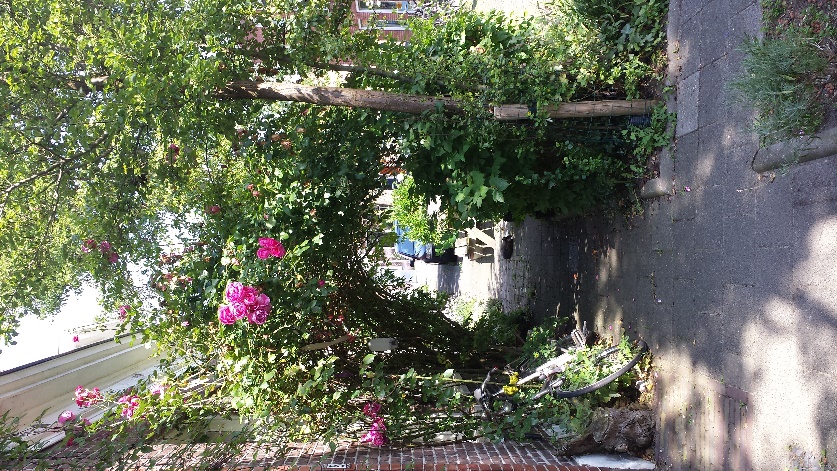 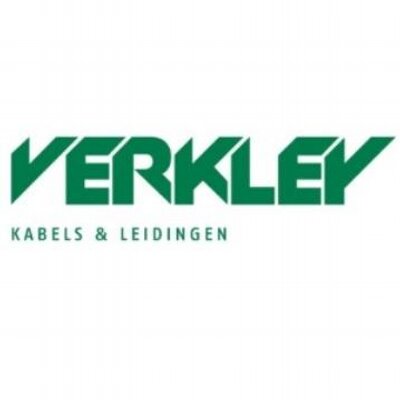 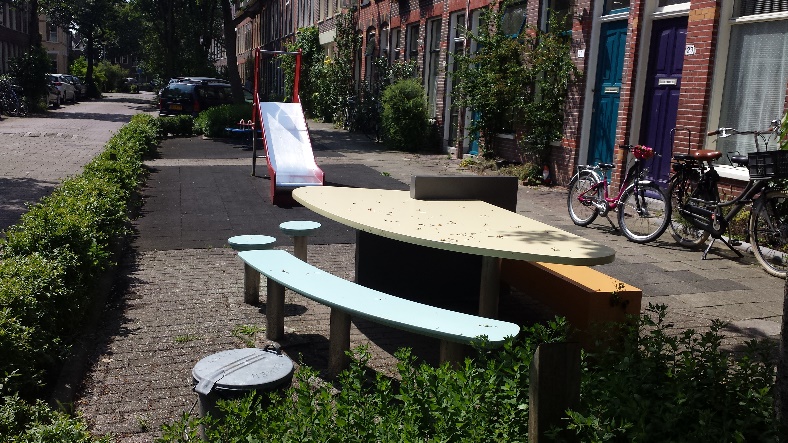 Minimaliseren hinder

Bereikbaarheid vuilcontainers gegarandeerd
Uw veiligheid: afzetten werkplek + speelplaats
Niet in straat parkeren: zichtbaar met borden
Zorgvuldig met groen onder begeleiding van specialist
Schoonhouden werkplek en vaste werktijden
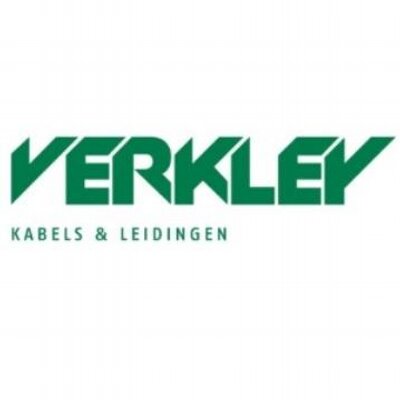 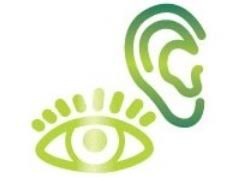 Oproep voor Wijkstewards 

Houd samen met ons het werk in uw buurt in de gaten 
Vrijwilligers die de ‘oren en ogen’ zijn
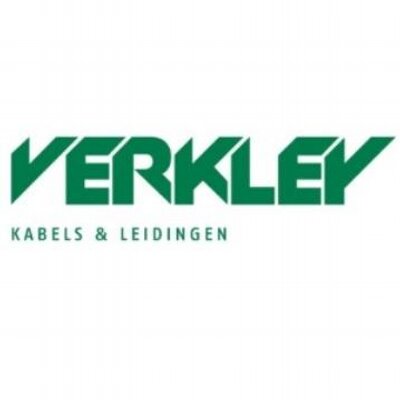 Bereikbaarheid Verkley 

Tijdens project wekelijks inloop spreekuur in directiekeet hoek Kerklaan/Stadhouderslaan
Uitvoerder Sjors van Eeden:  06-10033871
en sjors.vaneeden@verkley.nl
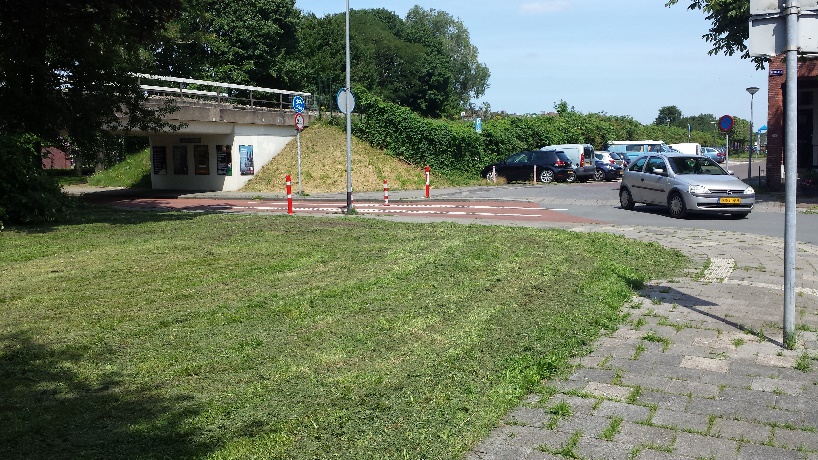 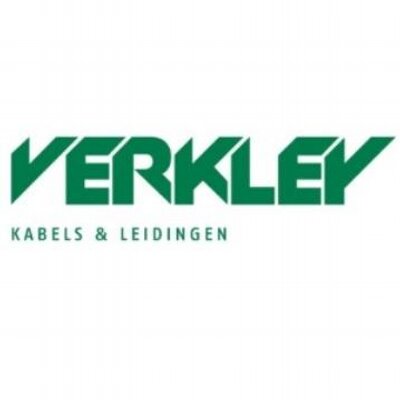 Wanneer ?

Op 6 november starten wij niet met de uitvoering i.v.m. de plannen van de Gemeente Groningen. Dhr. Jans Oeben licht dit verder toe.
Zodra de nieuwe startdatum bekend is, ontvangt u hierover meer informatie.
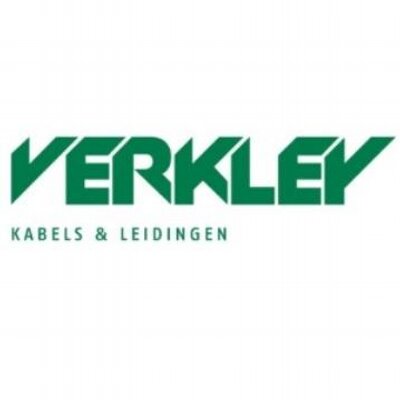 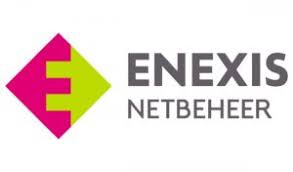 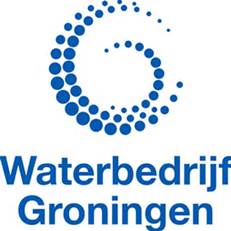 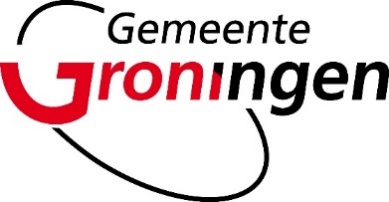 Vragen ?
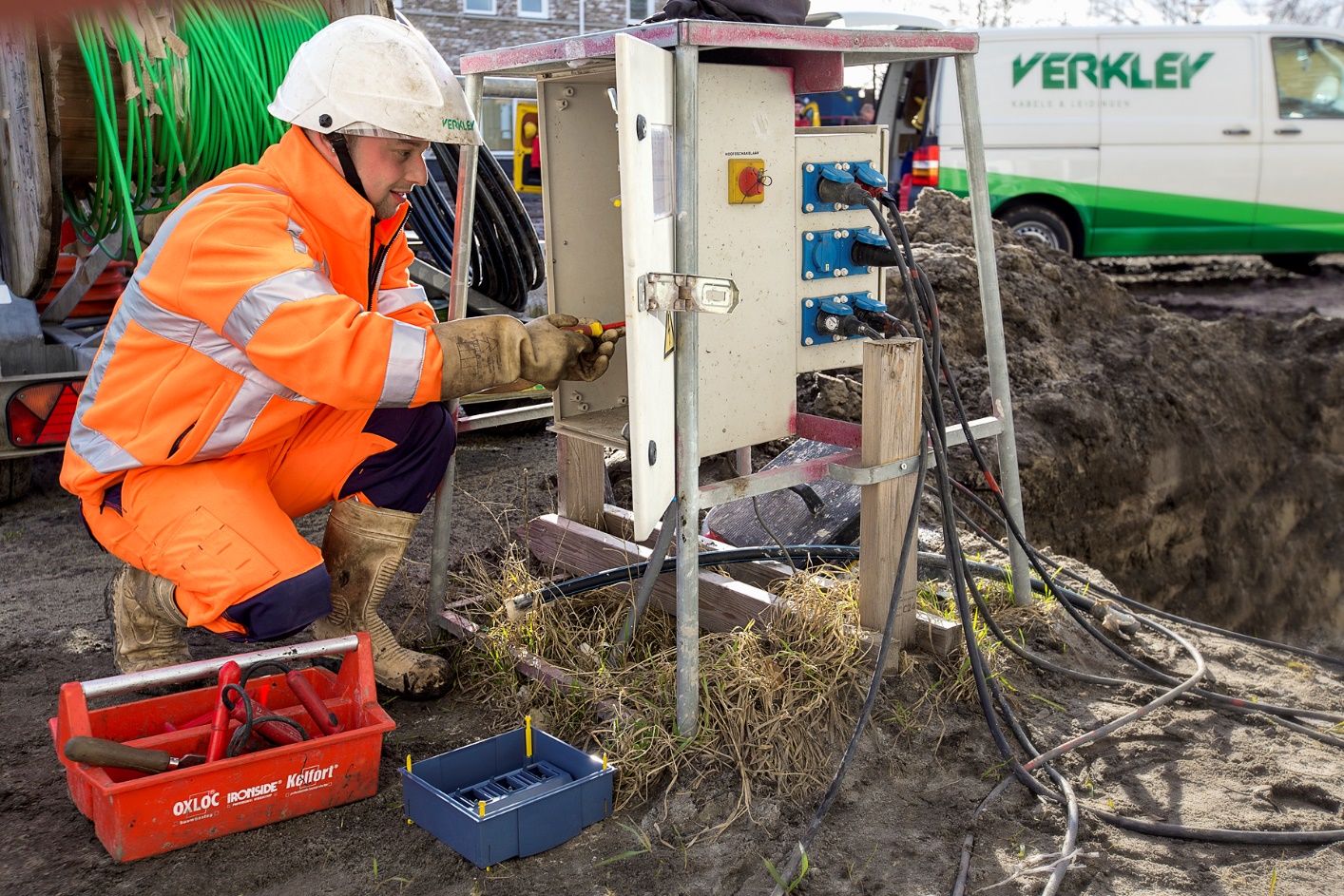